Brackets: Factorising double brackets (double negatives)
Intelligent Practice
Silent 
Teacher
Narration
Your Turn
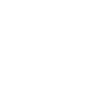 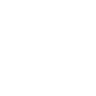 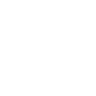 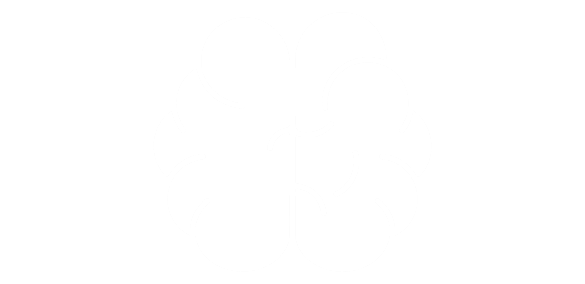 Practice
Worked Example
Your Turn
emmas@DCA
emmas@DCA
emmas@DCA